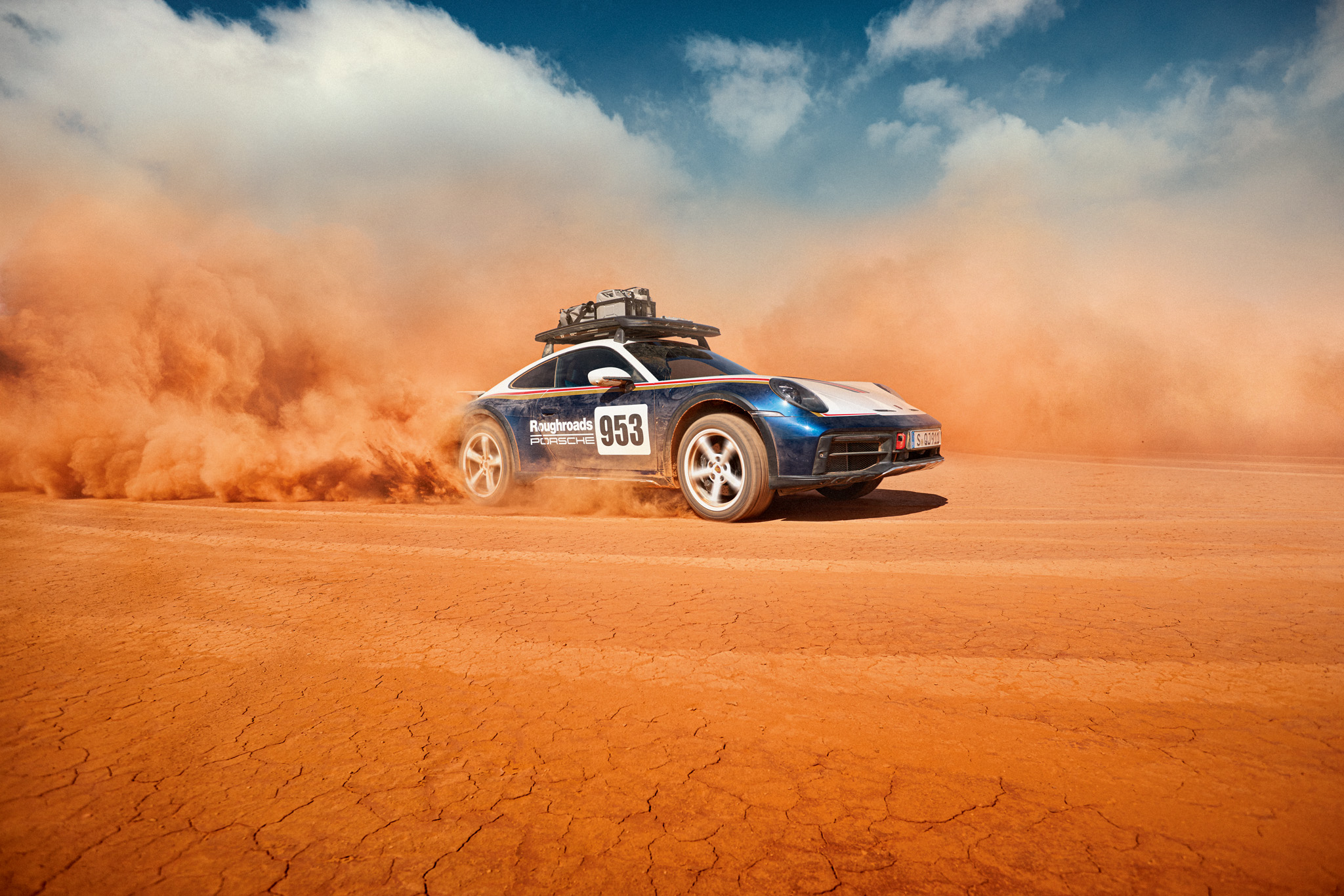 Gastvortrag 07.12.2023
“Innovationsmanagement bei Porsche”
„Innovationsmanagement“
Impulse + Netzwerken
Konferenzraum
Studenten
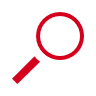 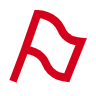 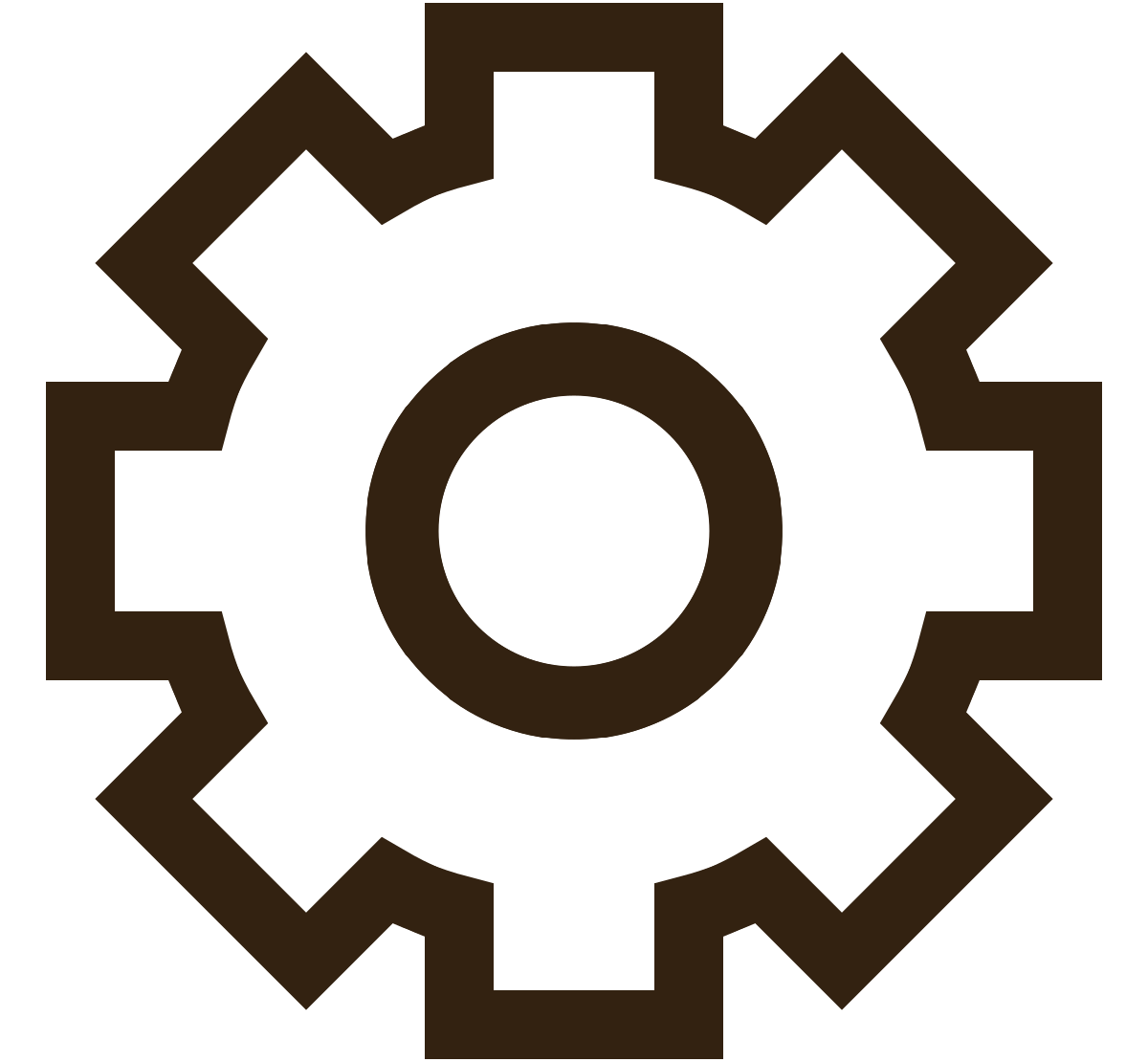 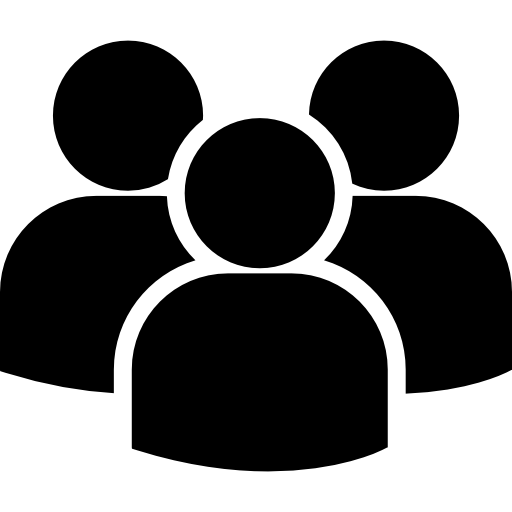 Was?
Warum?
Wo, wann?
Wer?
Gastvortrag zum Thema „Innovationsmanagement bei Porsche“. Referenten: Antoon Versteeg und Roger Fonwe (beide Porsche AG)
Spannendes und hoch aktuelles Thema. Es geht um Wissensvermittlung, praxisrelevante Einblicke, Diskussionen, Impulse und die Erweiterung des eigenen Netzwerkes
Gastvortrag findet statt am 07.12.2023 von 14- 18 Uhr in Präsenz im Konferenzraum der Faculty of Economics and Business Administration. Themen werden auf Deutsch präsentiert
Semesterübergreifende Veranstaltung für die UBB –Studenten* Wirtschafts-wissenschaften und Informatik. Willkommen sind Bachelor- und Master-Studenten*
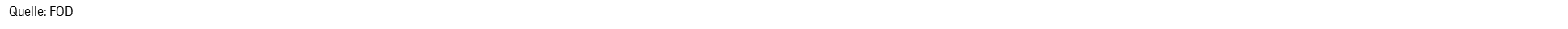